Component 3 – Influences on global T & T 
LOC Destination Management
Year 11 Term 3
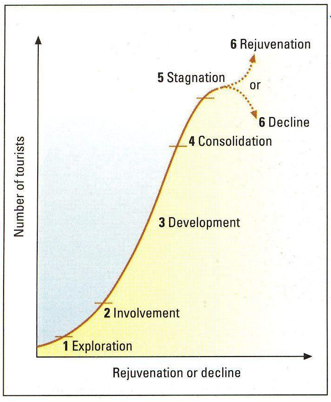